CULTURA DE SEGURIDAD
Miguel Aravena González
Fernando Vega Riquelme
OBJETIVOS DEL TALLER
Comprender el concepto de Cultura de Seguridad y su importancia para la organización.
Conocer las generalidades de la metodología planteada por el FORO1 para la Cultura de Seguridad.
Dar a conocer resultados de encuestas sobre Cultura de Seguridad realizadas a usuarios.
Experimentar una evaluación a partir de los elementos básicos de la Cultura de Seguridad.
1 | Foro Iberoamericano de Organismos Reguladores Radiológico y Nucleares
CULTURA
Conjuntos de saberes, creencias y pautas de conducta de un grupo social, incluyendo los medios materiales que usan sus miembros para comunicarse entre sí y resolver necesidades de todo tipo.
LA CULTURA EN LASORGANIZACIONES
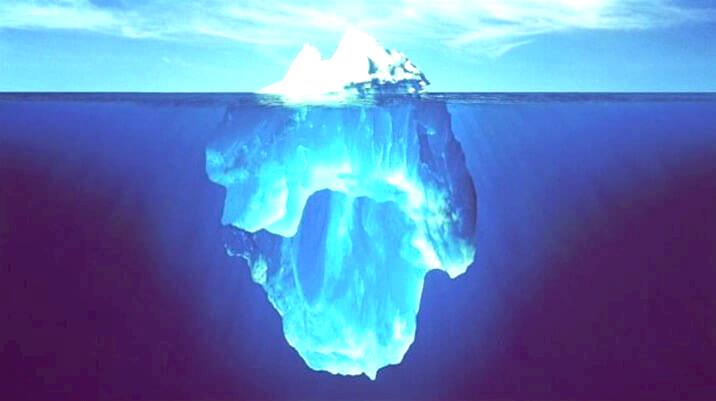 LO QUE SE PERCIBE
LO QUE SE EXPRESA
CREENCIAS, VALORES
“LOS PORQUÉS”
CULTURA DE SEGURIDAD, SEGÚN OIEA
Conjunto de características y actitudes en las organizaciones, sus directivos y trabajadores que aseguran que, como prioridad absoluta, las cuestiones de seguridad reciben la atención que merecen por su importancia.
CULTURA DE SEGURIDAD 
NO ES LO MISMO QUE SEGURIDAD
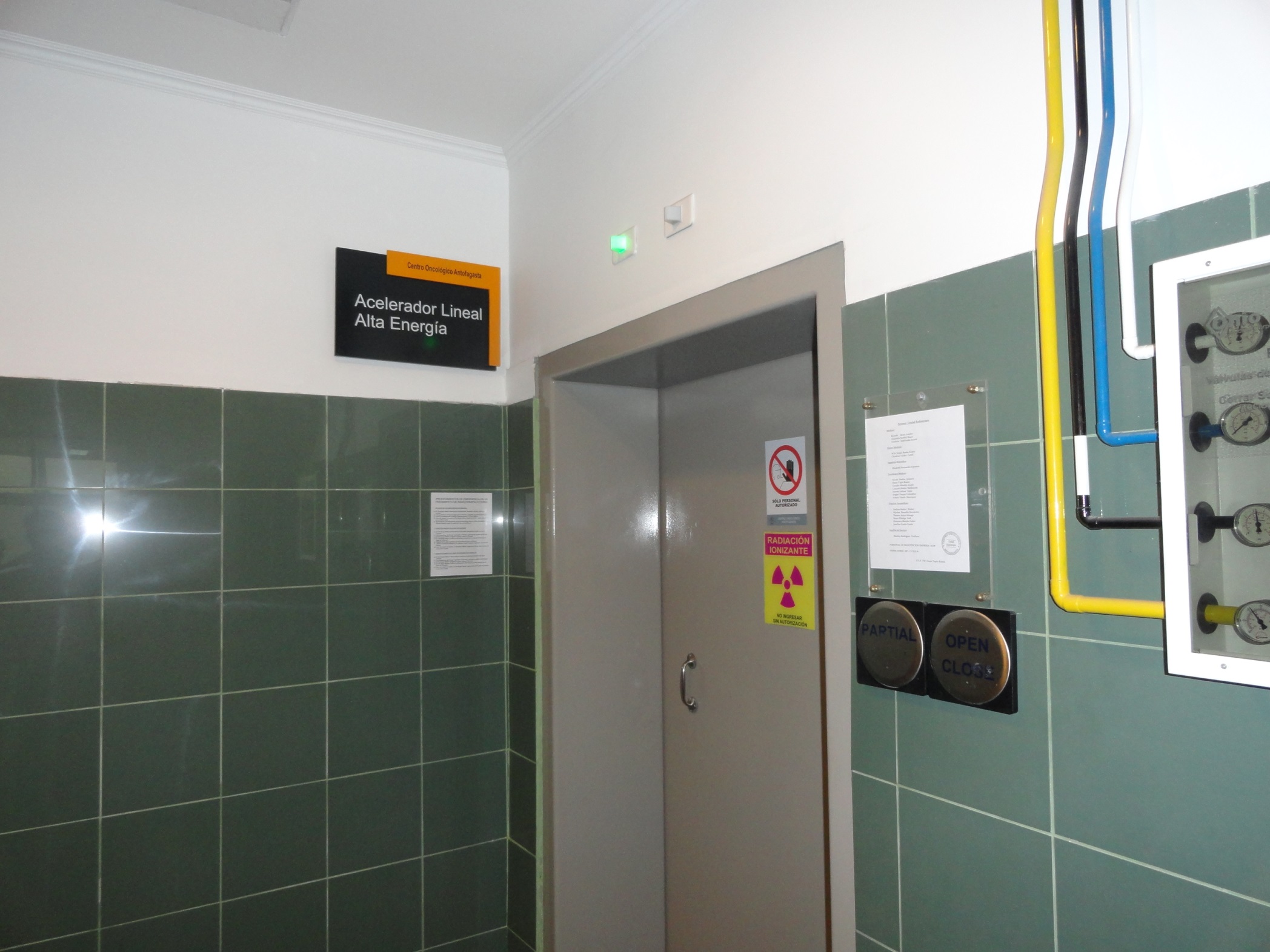 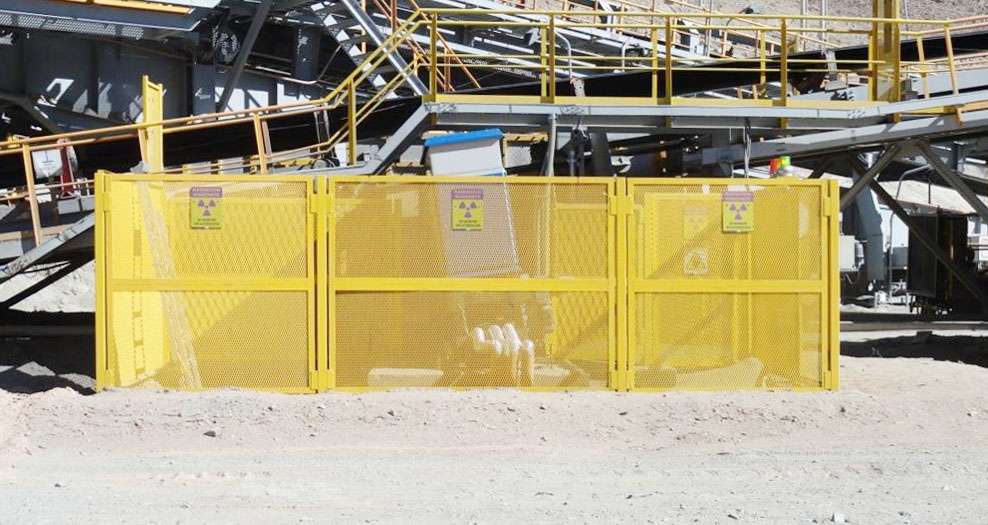 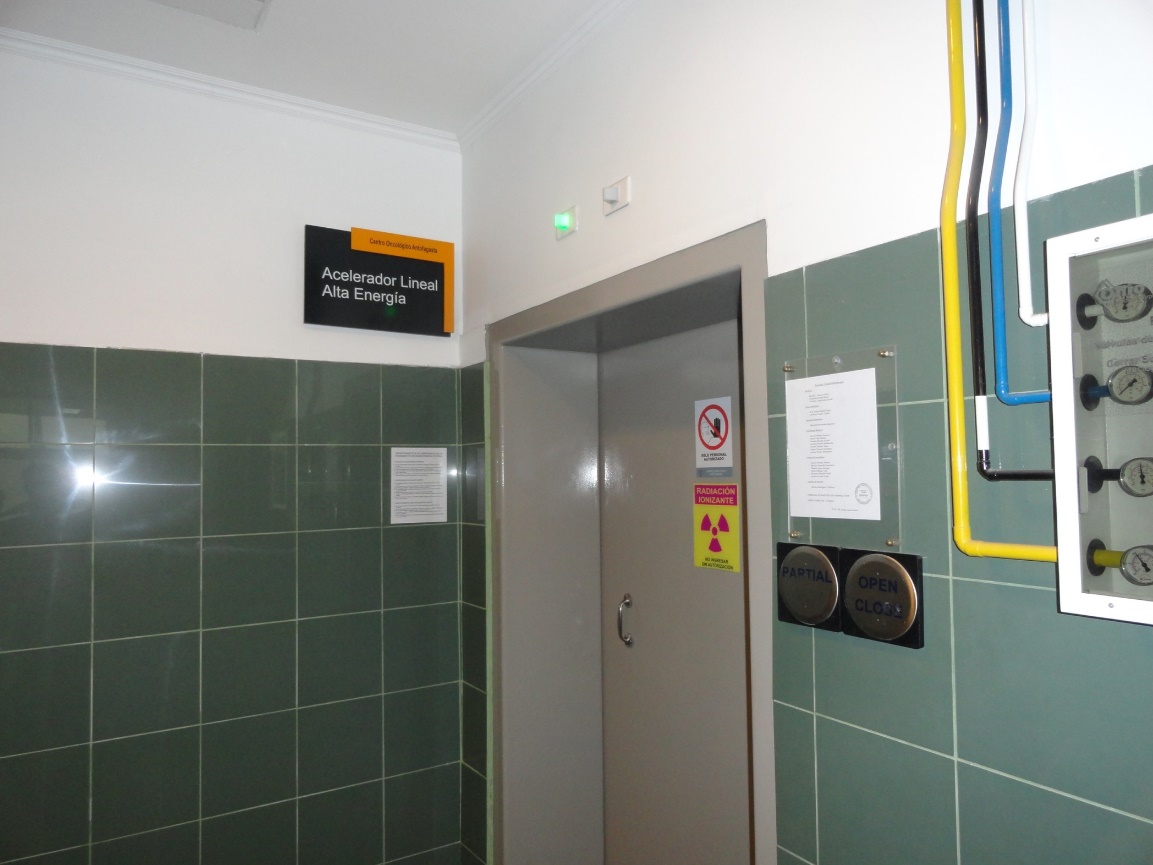 Seguridad
(cumplimiento de requisito)
Acceso a la instalación adecuadamente señalizado
Decreto Supremo N°3 Art. 18
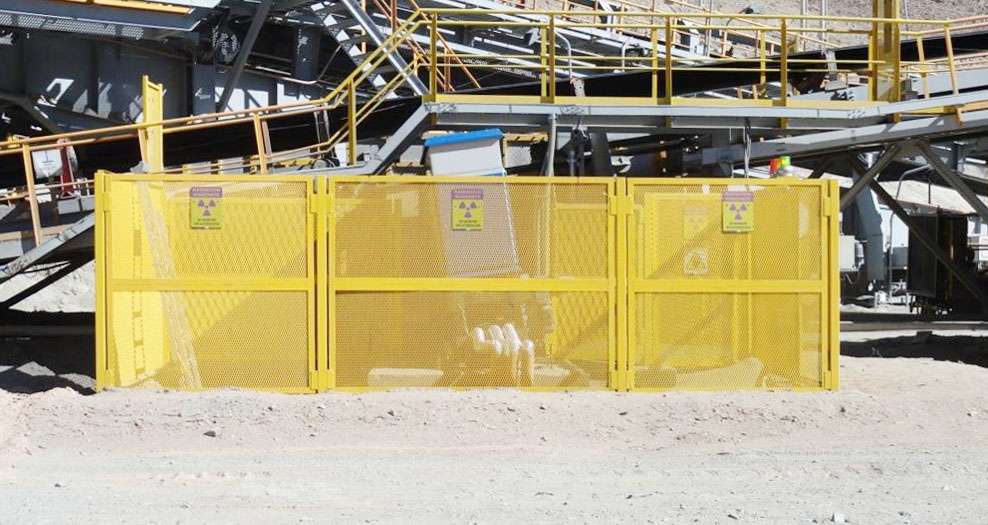 CULTURA DE SEGURIDAD
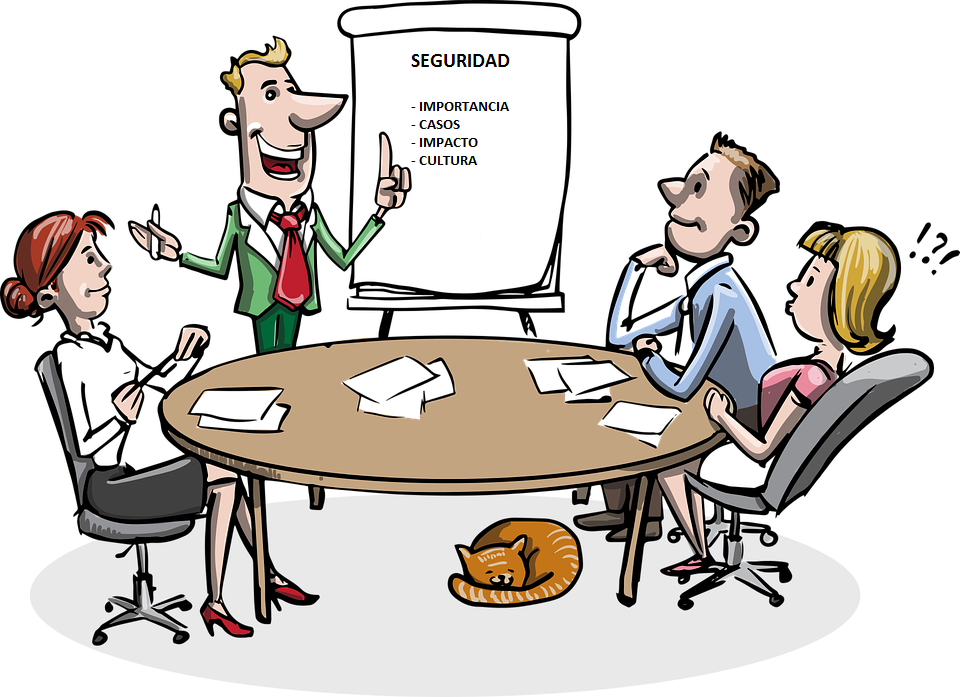 https://pixabay.com
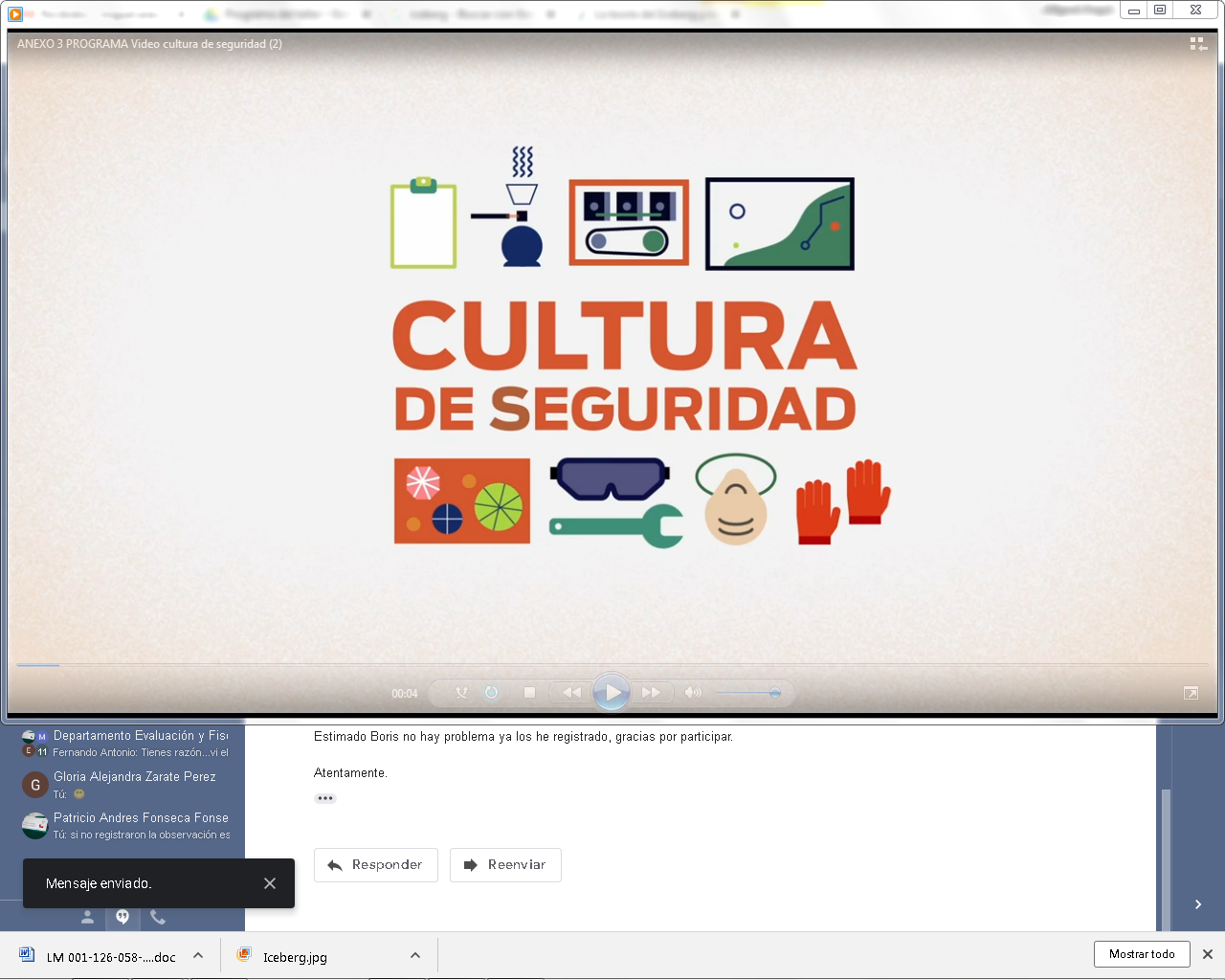 Video disponible en:
http://www.safetyacademy.icsi-eu.org/idea/details.aspx?i=2768
http://prevencionar.com/2018/06/17/la-cultura-de-seguridad-en-2-minutos/
EVOLUCIÓN ENFOQUES DE SEGURIDAD
O
I
ENFOQUE TRIDIMENSIONAL
Tecnología
Individuo
Organización
T
Cultura de Seguridad busca lograr comportamientos y actitudes en individuos y organizaciones que reflejen compromiso y responsabilidad con la seguridad.
Factores humanos y organizacionales continúan teniendo la mayor incidencia en la ocurrencia de accidentes. Se estima su contribución cercana al 80-90% de los casos, en diferentes sectores.
PROGRAMA DE FOMENTO Y DESARROLLO DE LA CULTURA DE SEGURIDAD
Evaluación de Seguimiento
Plan de Acción de Cultura de Seguridad
Evaluación y diagnóstico de la Cultura de Seguridad
(Elementos básicos)
NIVEL de la Cultura de Seguridad
INDICADORES de Cultura de Seguridad
Prioridades
Acciones
Responsables
Plazos
Recursos, etc.
Seguimiento (indicadores)
Contrastar con evaluación inicial  (se recomienda 2 años y medio tras 1ª evaluación)
Encuestas
Observación
Entrevista
Revisión de registros
Grupos focales
CULTURA DE SEGURIDAD 
EN LAS ORGANIZACIONES, INSTALACIONES Y ACTIVIDADES CON FUENTES DE RADIACIÓN IONIZANTE
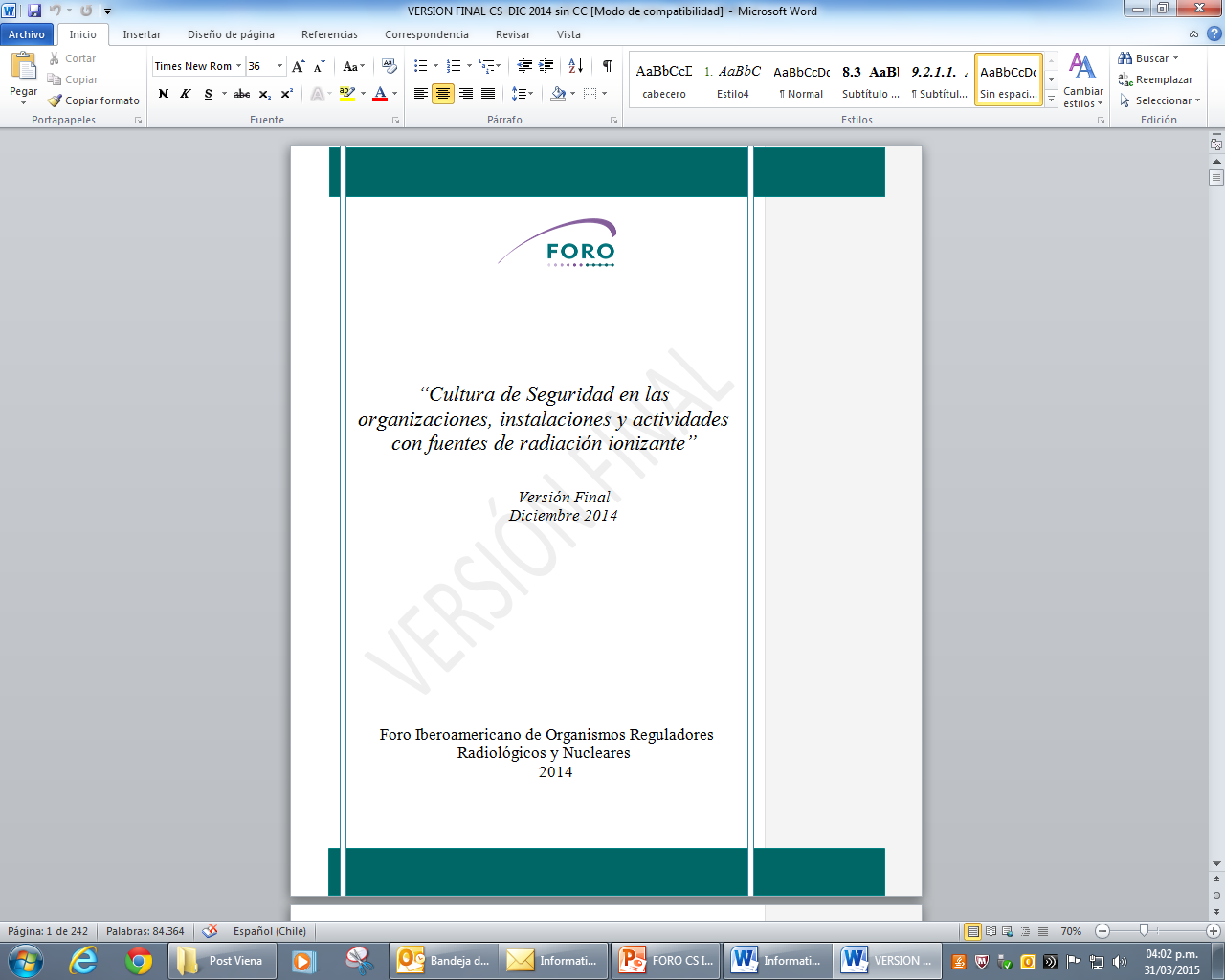 www.foroiberam.org
MEDICIÓN DE LA CULTURA DE SEGURIDAD
Esta clasificación en niveles de Cultura de Seguridad tiene varios beneficios:
permite conocer, tras una evaluación, dónde está la organización en términos de su Cultura de Seguridad.
facilita visualizar las metas o estados deseados, definir lo distante que se está de alcanzarlos y adoptar medidas y acciones pertinentes.
compara, mediante evaluaciones sucesivas, el progreso experimentado por una organización en Cultura de Seguridad.
ELEMENTOS BÁSICOS DE LA 
CULTURA DE SEGURIDAD
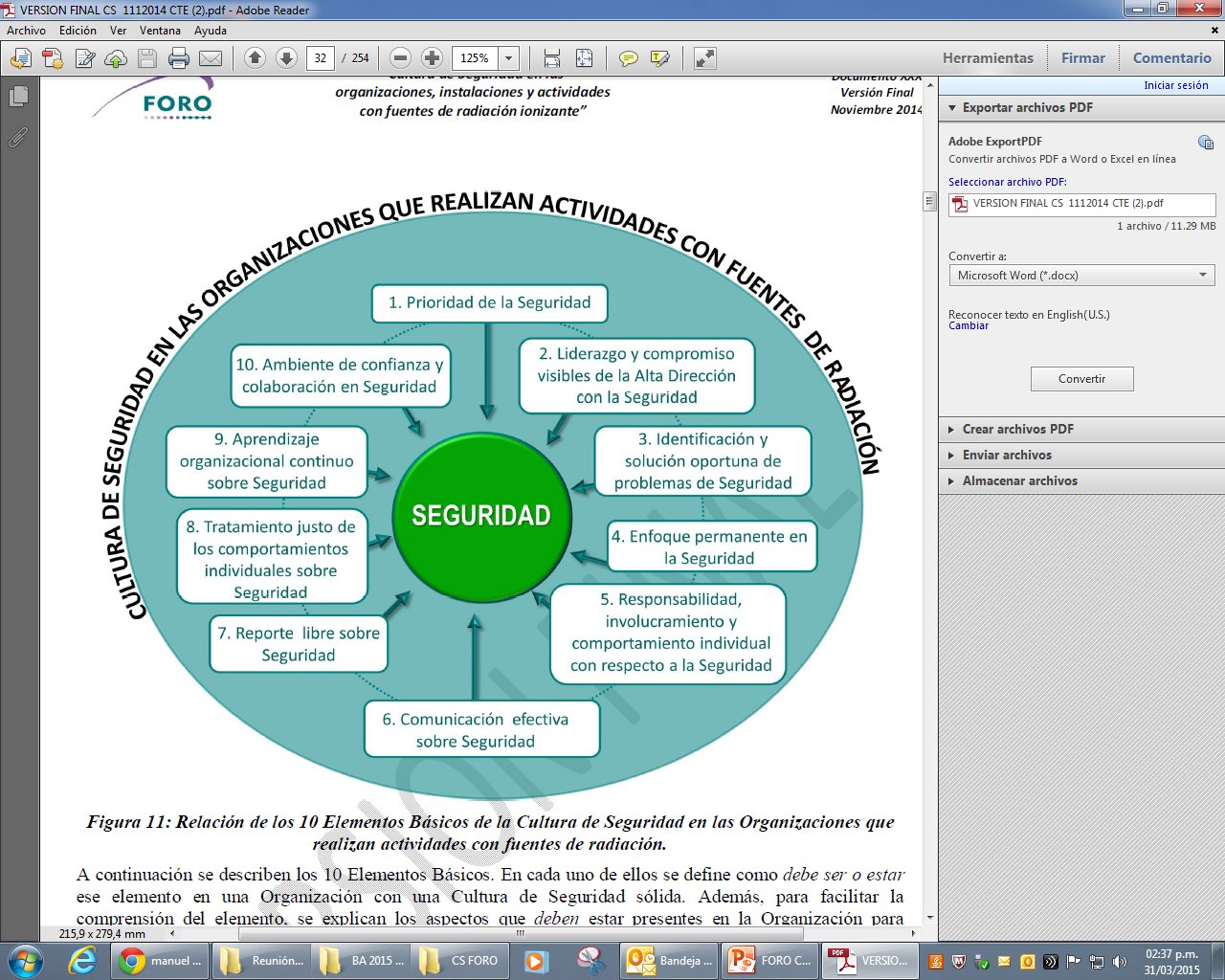 La Cultura de Seguridad se refleja a través de un grupo de aspectos o elementos presente en una organización.
Elementos pueden variar según enfoque que se le dé a Cultura de Seguridad.
Elementos se relacionan entre sí.
EVALUACIÓN  DE ELEMENTOS BÁSICOS DE LA CULTURA DE SEGURIDAD
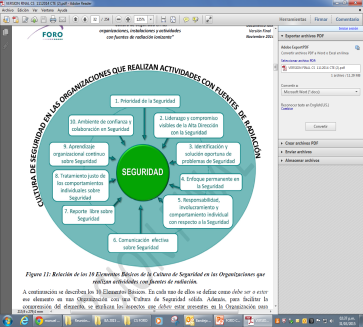 CICLO DEL PROCESO DE EVALUACIÓN Y MEJORA DE LA CULTURA DE SEGURIDAD
GRACIAS